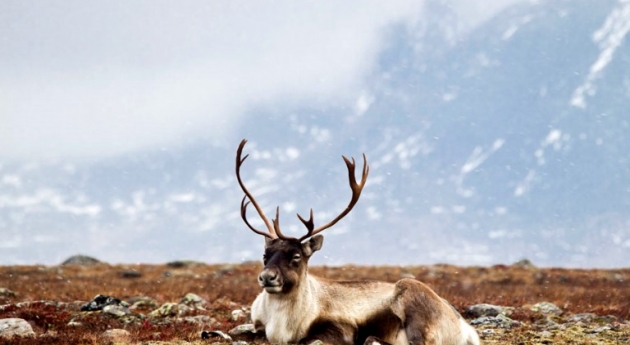 Священные животные народов ненцев
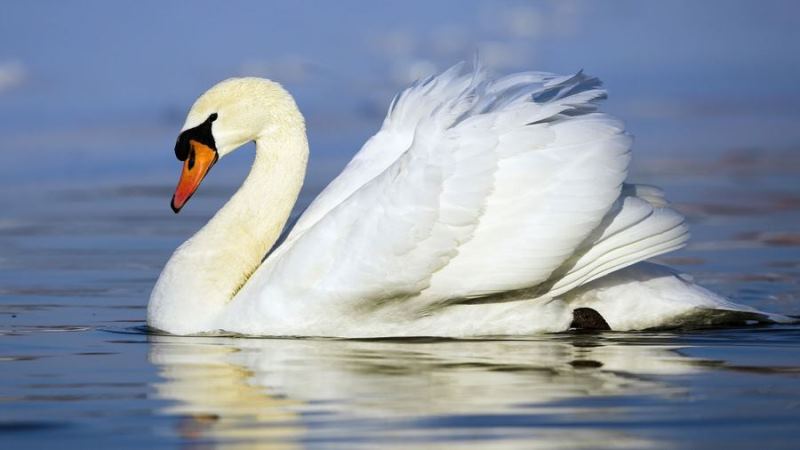 Лебедь - Хохорэй
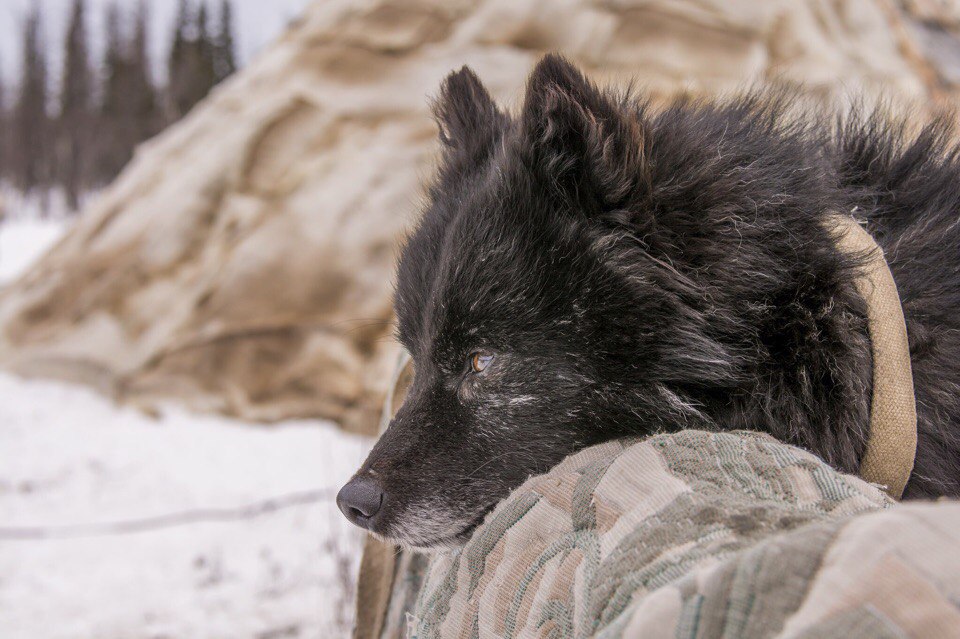 Собака - Вэнеко
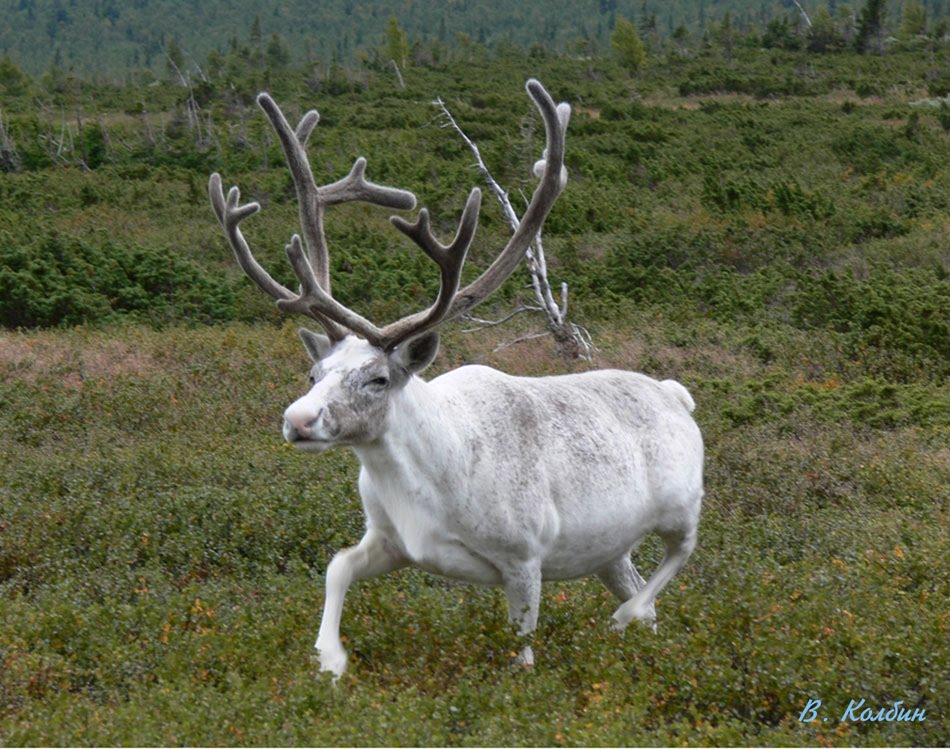 Олень – Ты
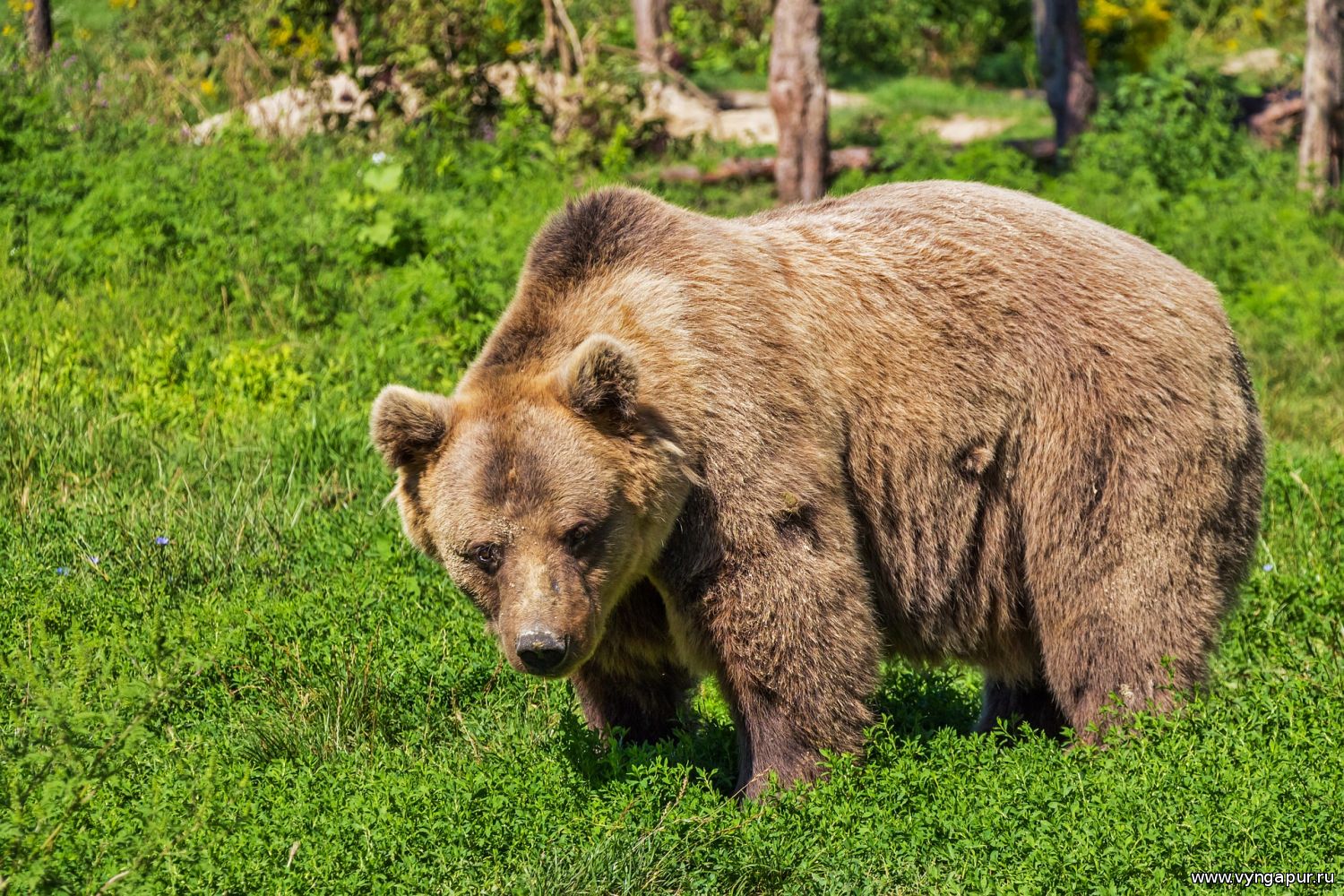 Медведь - Варк
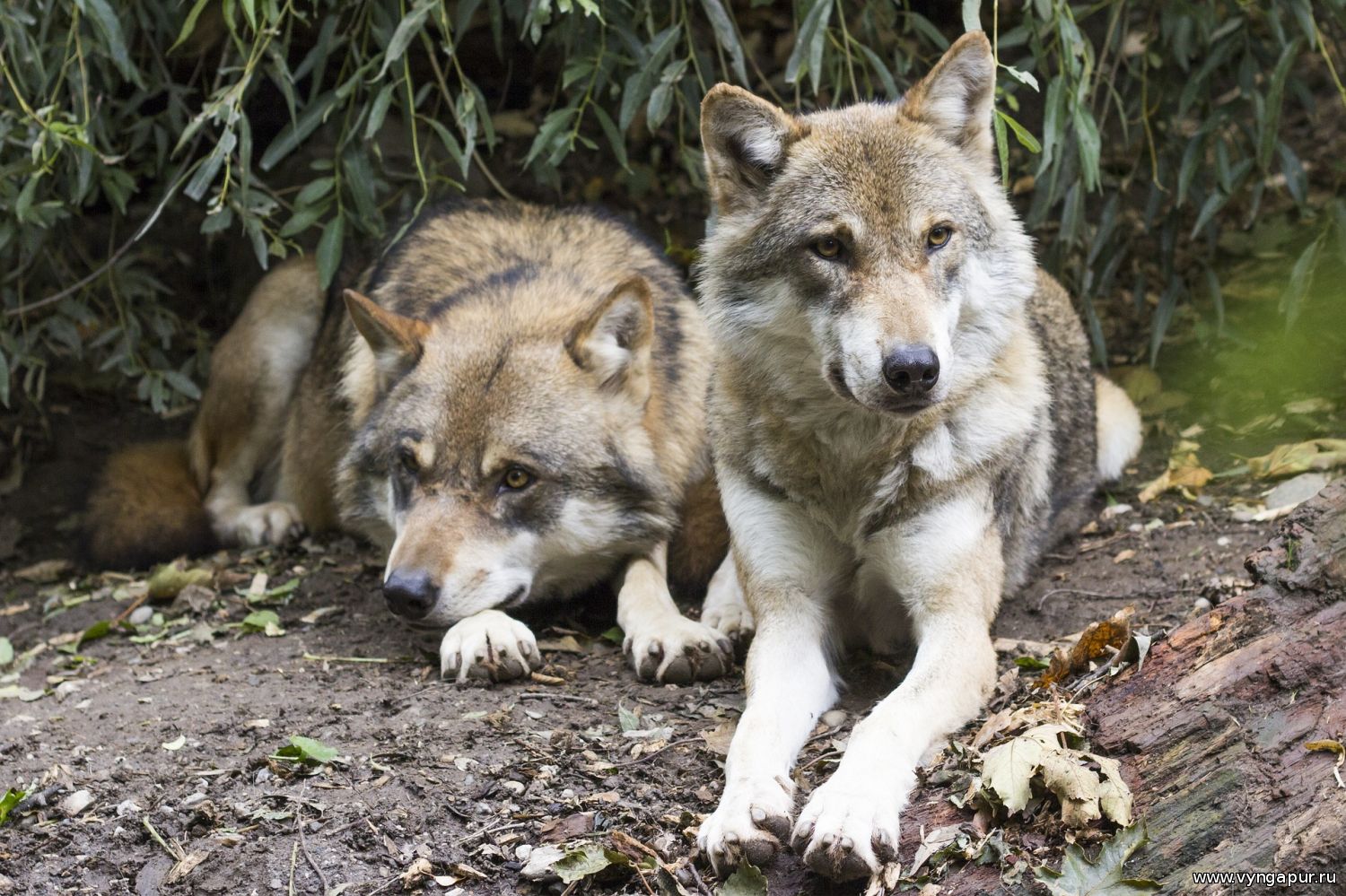 Волк - Сармик